Transformando el conocimiento
O.A. Reflexionar sobre la información propuesto en un texto especializado
Escribir un breve  manifiesto
¿ Qué es competir?
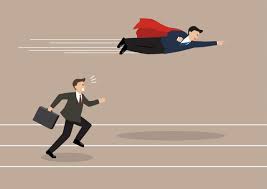 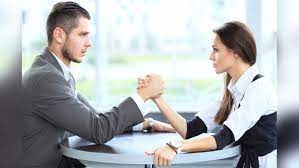 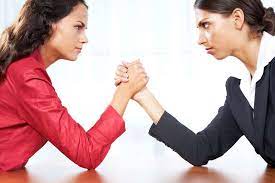 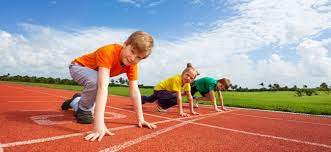 ¿ Cuál es la diferencia entre competir y colaborar?
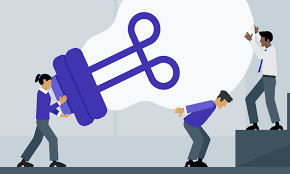 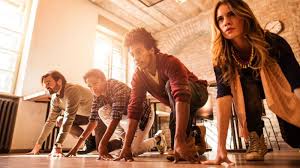 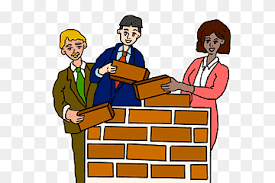 Texto : A propósito de la competencia y la lucha
Autor: Humberto Maturana
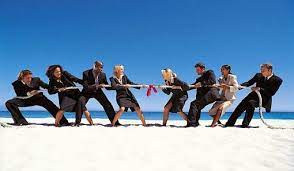 ¿ QUÉ ES UN MANIFIESTO?
Un manifiesto es un texto en el que una persona, expone, en líneas generales, sus intenciones, motivaciones o puntos de vista sobre un tema en el cree , se intenta manifestar , decir , reclamar , reflexionar sobre un tema.
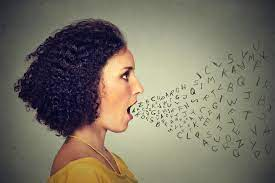 Ejemplo
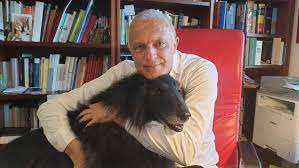 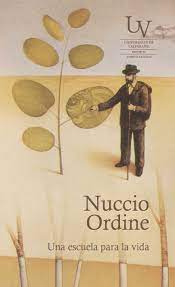 EL MANIFIESTO DE NUCIO ORDINE HABLA SOBRE EL SENTIDO ÚLTIMO DE LA EDUCACIÓN.
“TENEMOS QUE REBELARNOS CONTRA LA IDEA DE QUE ESTUDIAR SOLO SIRVE PARA CONSEGUIR UN TÍTULO”
Escuchemos un extracto del manifiesto de Nuccio Ordine
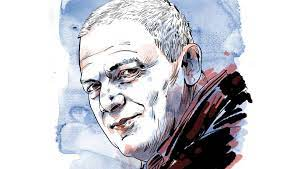 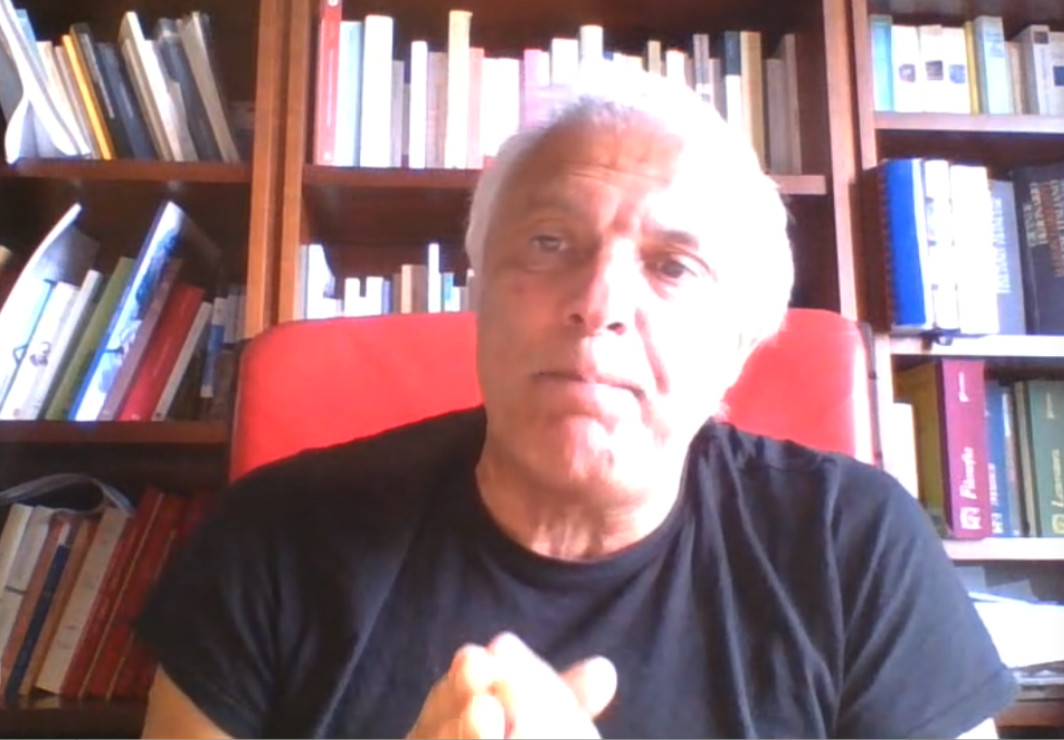 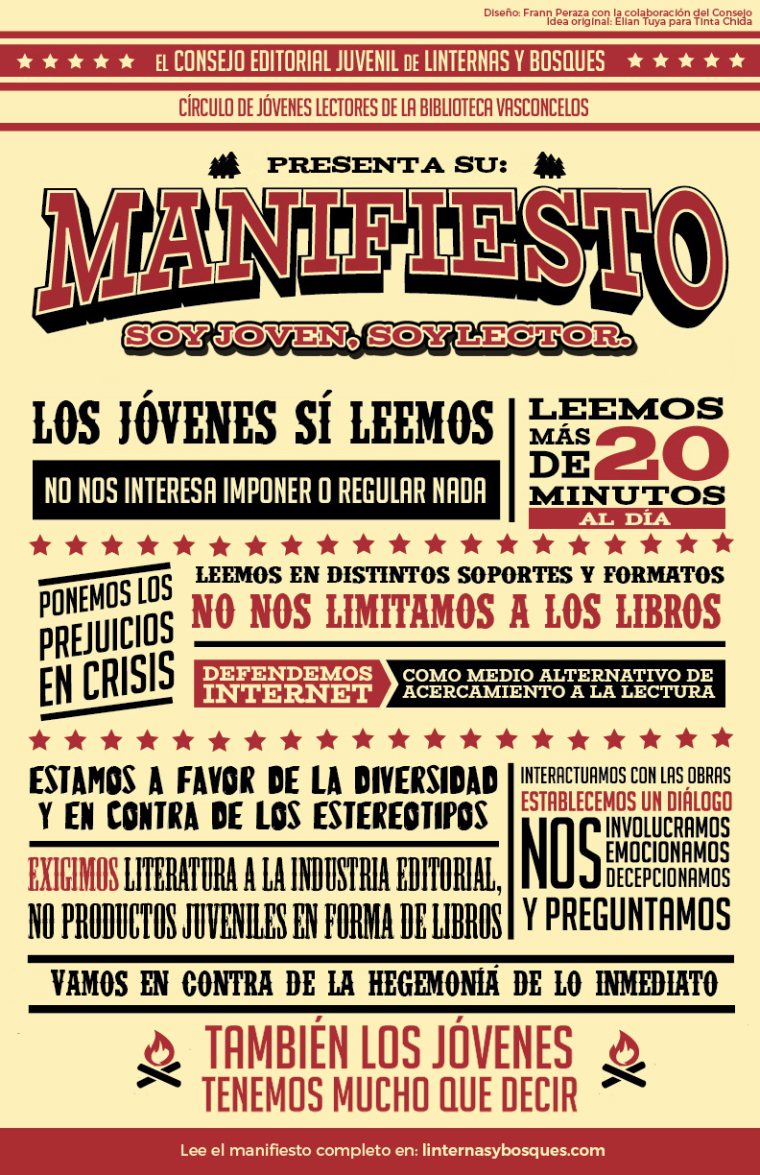 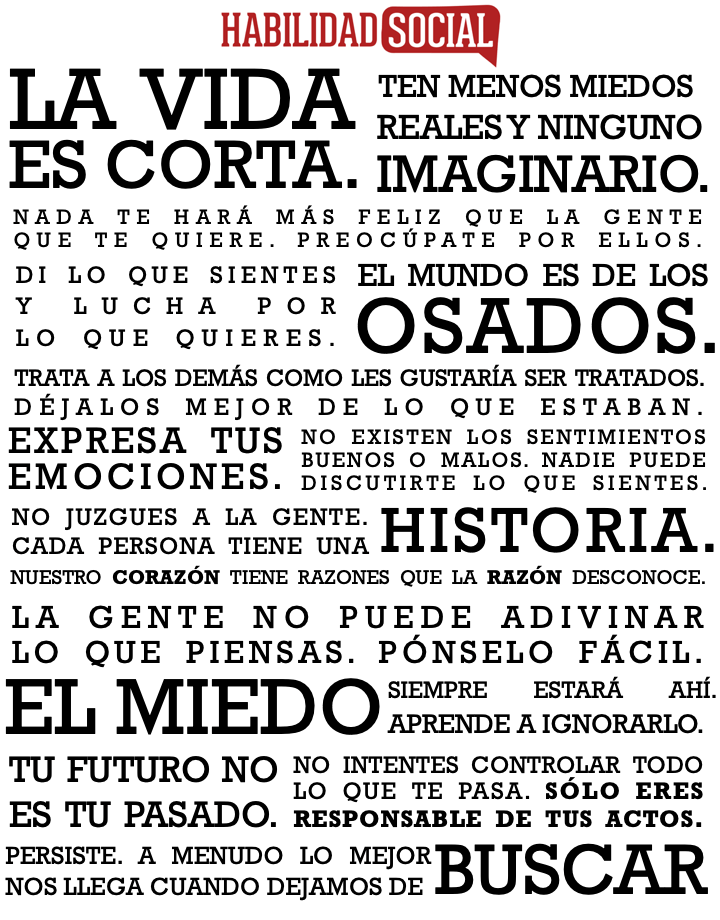 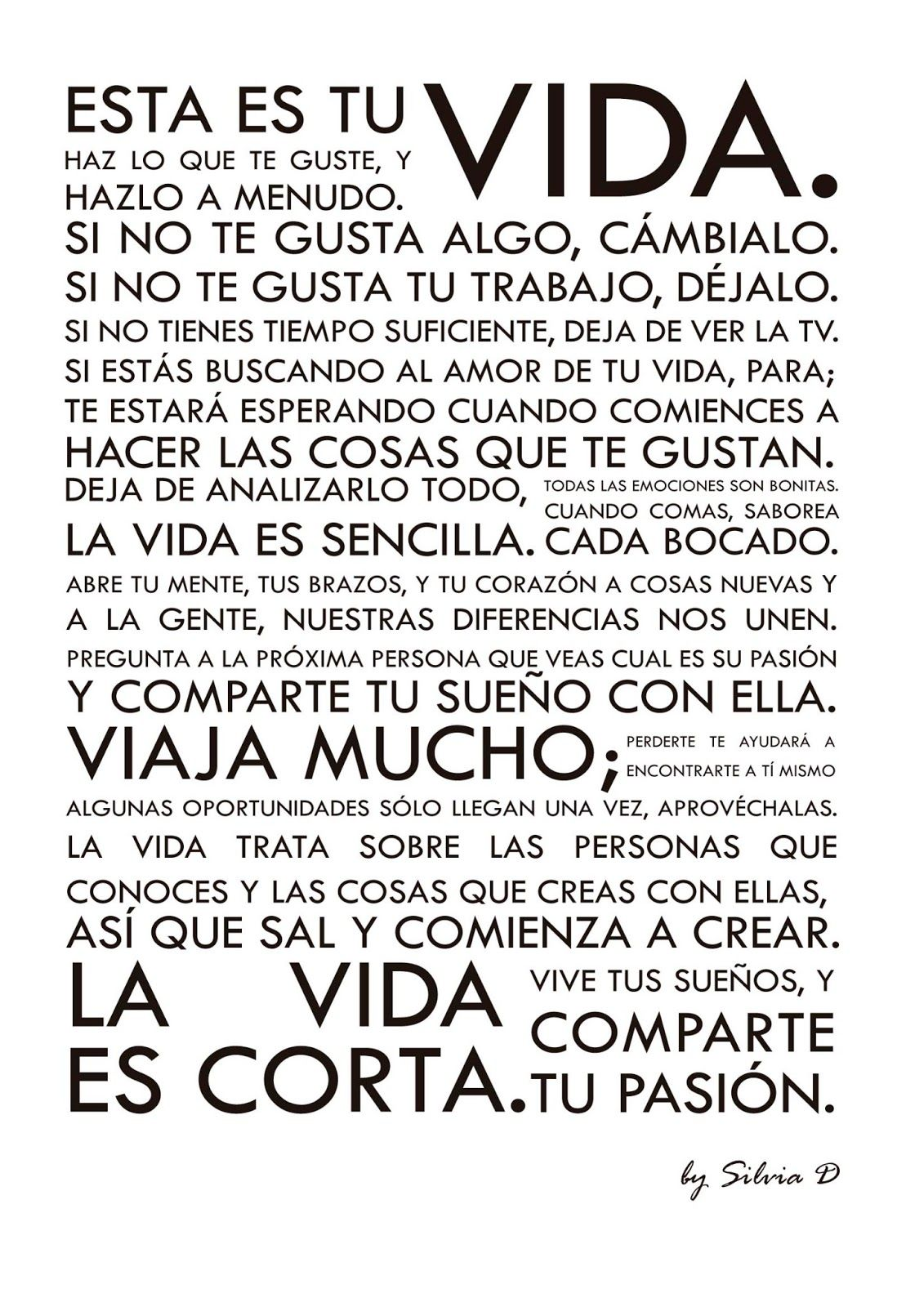 ACTIVIDAD DE CIERRE DE UNIDAD
INSTRUCCIONES:
Leer el texto “A propósito de la competencia y la lucha” y reflexionar.
Investigar la teoría de evolución de charles Darwin y relacionarla con la visión de Humberto Maturana. 
¿ En qué se diferencian ambas visiones?
Escribir un manifiesto breve sobre el pensamiento de Humberto  Maturana, señalando que fue lo que aprendiste de su visión y todo lo transmitido en el electivo.

“Esta actividad es una invitación a visibilizar lo que piensas y crees” , a valorar la importancia de tener espacios de creación y dialogo liberador y que todo lo que haces puede cambiarlo todo “